UNIDAD 1: TÉCNICAS DE COSTEO, ALCANCE Y CALIDAD EN UN PROYECTO EN CONSTRUCCIÓN
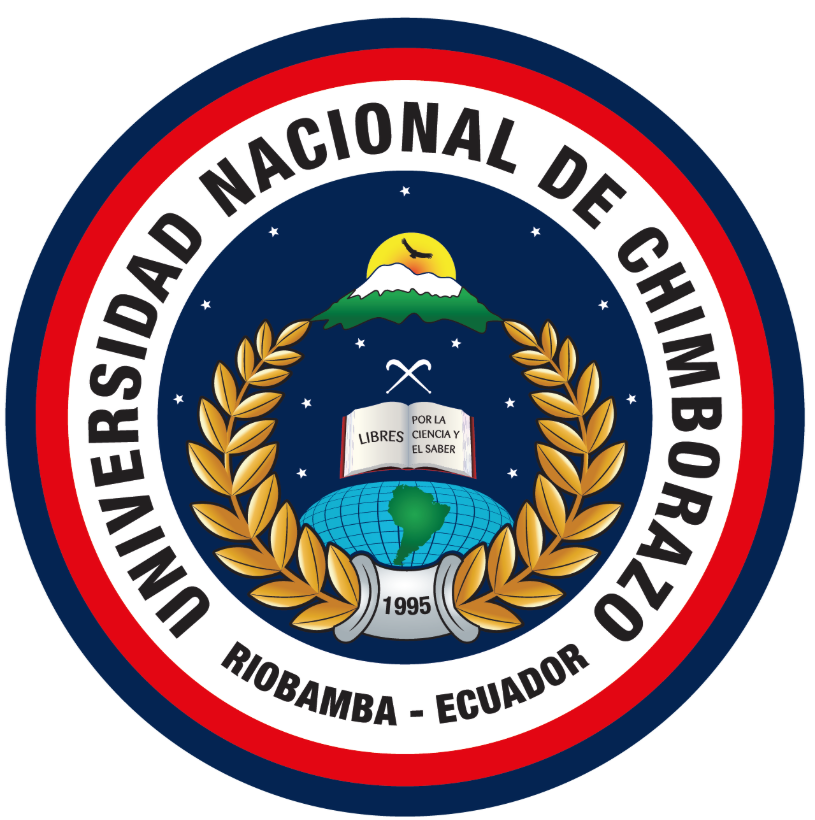 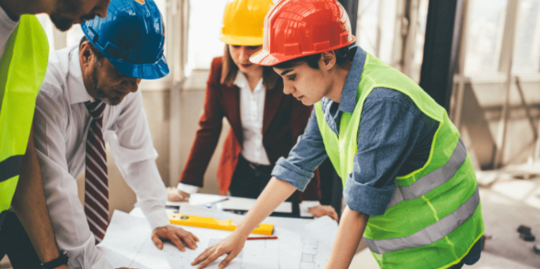 JULIO FIALLOS IGLESIAS
1.1 Alcance y Calidad de un Proyecto de Construcción
La voz del cliente

Etapas del proyecto

Descomposición de la estructura de trabajo (EDT)

Especificaciones Técnicas
1.1.1 La voz del cliente
En proyectos de construcción, la "voz del cliente" (VOC, por sus siglas en inglés) se refiere a la captura y comprensión de las necesidades, expectativas, deseos y preferencias del cliente, tanto explícitas como implícitas, para asegurar que el proyecto se alinee con sus necesidades y expectativas. Esto implica recopilar y analizar la retroalimentación del cliente de forma sistemática y proactiva para tomar decisiones informadas y mejorar la calidad del proyecto.
1.1.1 La voz del cliente
Porque es importante la voz del cliente en proyectos de construcción?
Mayor satisfacción del cliente
Reducción de riesgos
Mejor comunicación
Mejora de la calidad
Innovación y mejora continua
1.1.1 La voz del cliente
Cómo se aplica la voz del cliente en proyectos de construcción?
Recopilación de información
Análisis y priorización
Incorporación de la VOC en el proyecto
Comunicación constante
Mejora continua
1.1.1 La voz del cliente
Herramientas y técnicas para la VOC
Análisis FODA (Fortalezas, Debilidades, Amenazas)
Diagrama de espina de pescado
Matriz de riesgos
Encuestas y entrevistas
Análisis de datos
Los proyectos de construcción tienen etapas y pasos a verificar
1.1.2 Etapas Del Proyecto
La primera etapa se encuentra al final de la fase de concepto cuando el proyecto es aprobado, es el paso preliminar y una etapa en que se describe generalmente lo que se va a construir.
La siguiente fase es una fase de definición, donde se desarrollan los planos y especificaciones suficientes para proporcionar una línea base de criterios, presupuesto y programación.
La fase final, la aceptación del proyecto, este debe ser ejecutado correctamente y de acuerdo a lo establecido en el contrato.
1.1.2 Etapas Del Proyecto
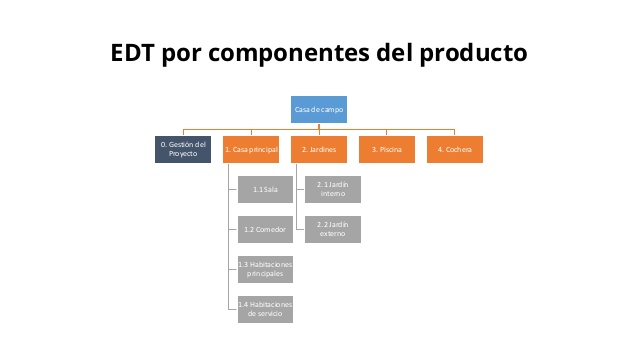 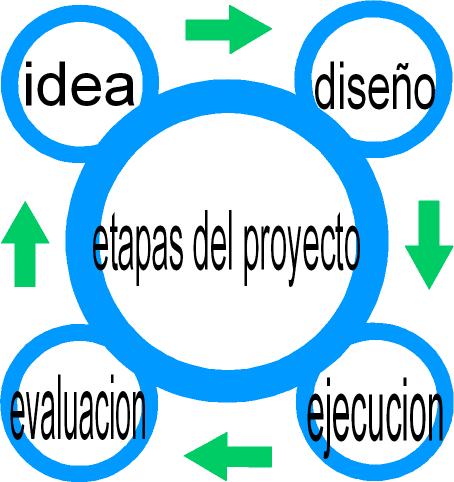 1.1.3 Calidad Del Proyecto
1.1.3 Calidad Del Proyecto
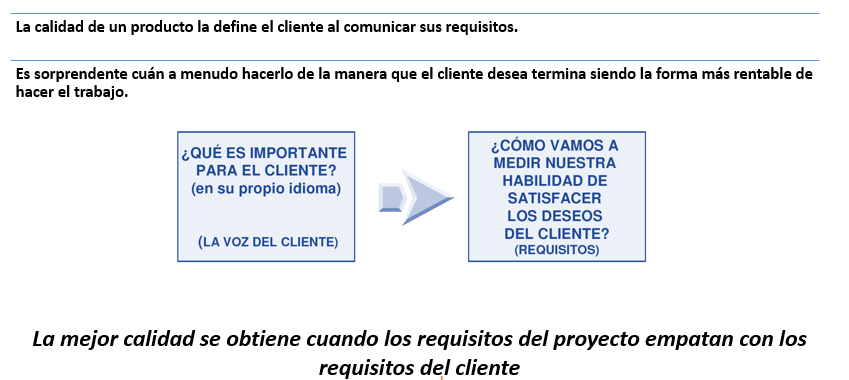 1.1.4 Especificaciones Técnicas
Requisitos, normas y procedimientos.
“Manual de instrucciones”
Materiales, Procesos Constructivos, Calidad de Obra, Métodos de Medición y Pago
Características físicas, propiedades materiales y métodos de construcción
Desempeño y capacidades componente, estructura o sistema
1.1.4 Especificaciones Técnicas
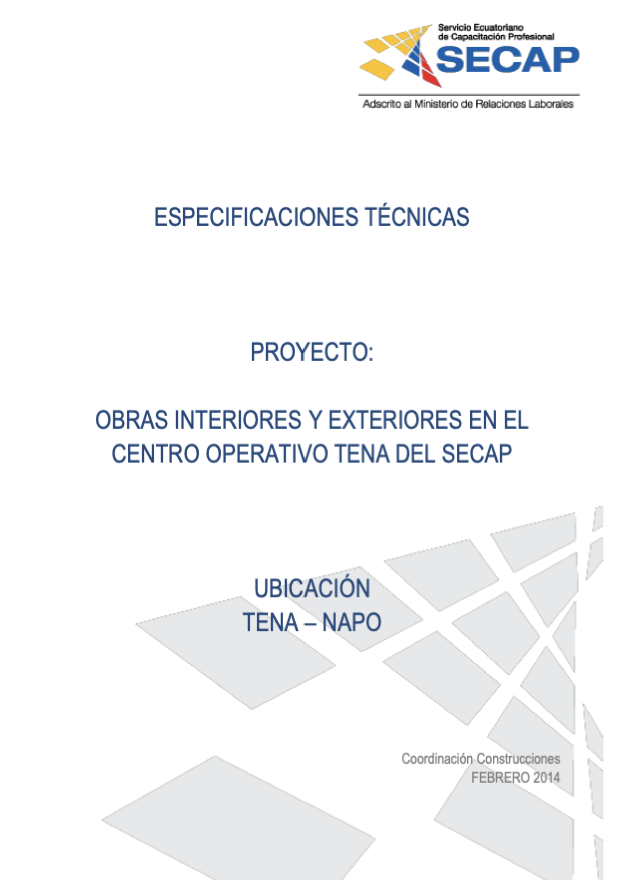 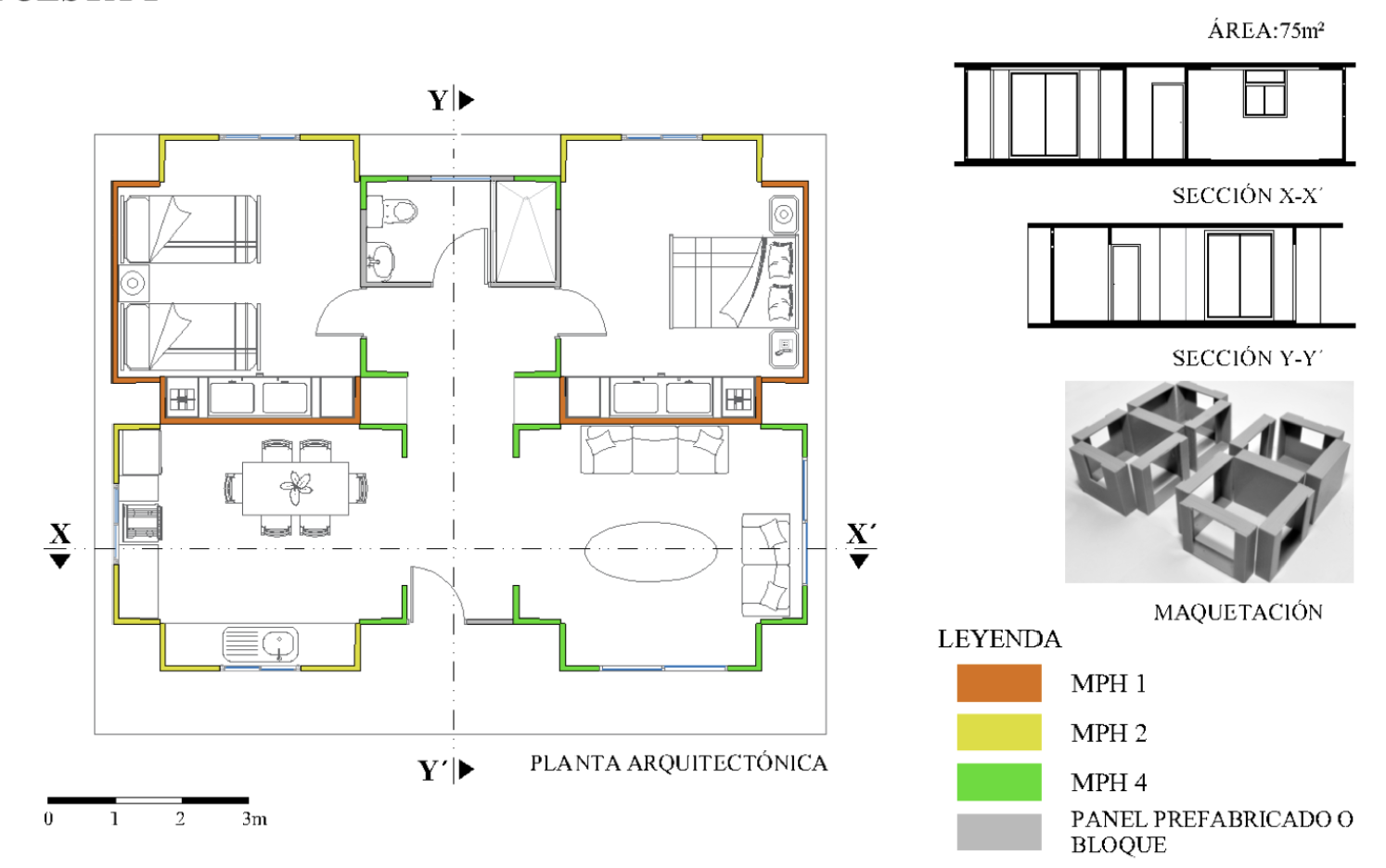 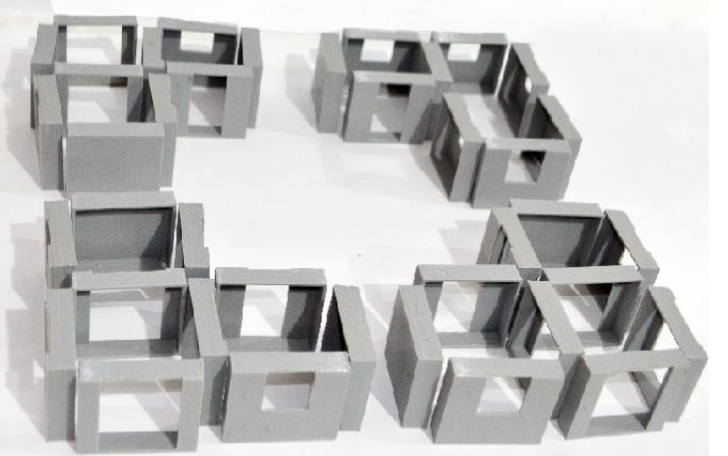 1.1.4 Especificaciones Técnicas
Etapas
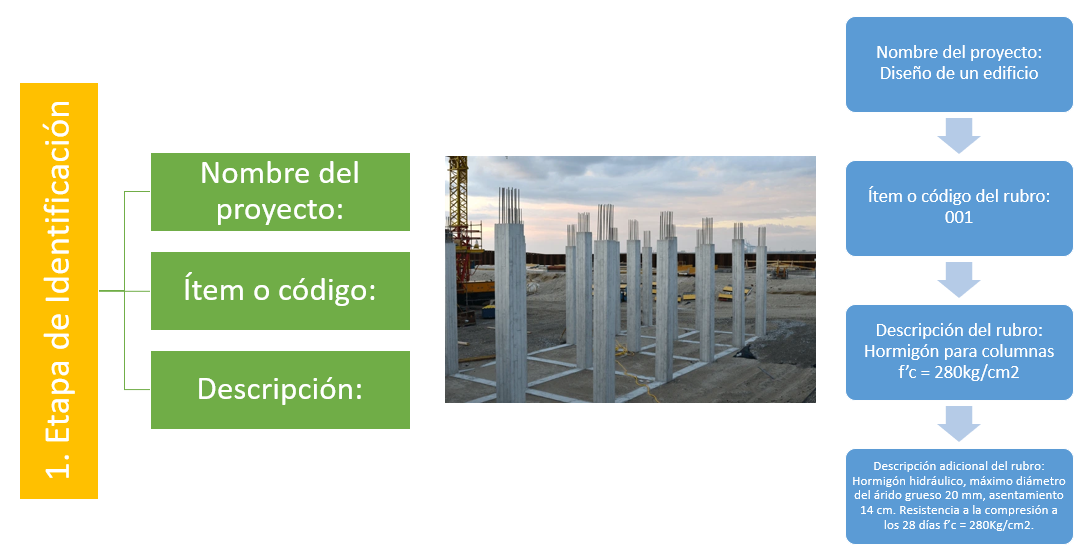 1.1.4 Especificaciones Técnicas
Etapas
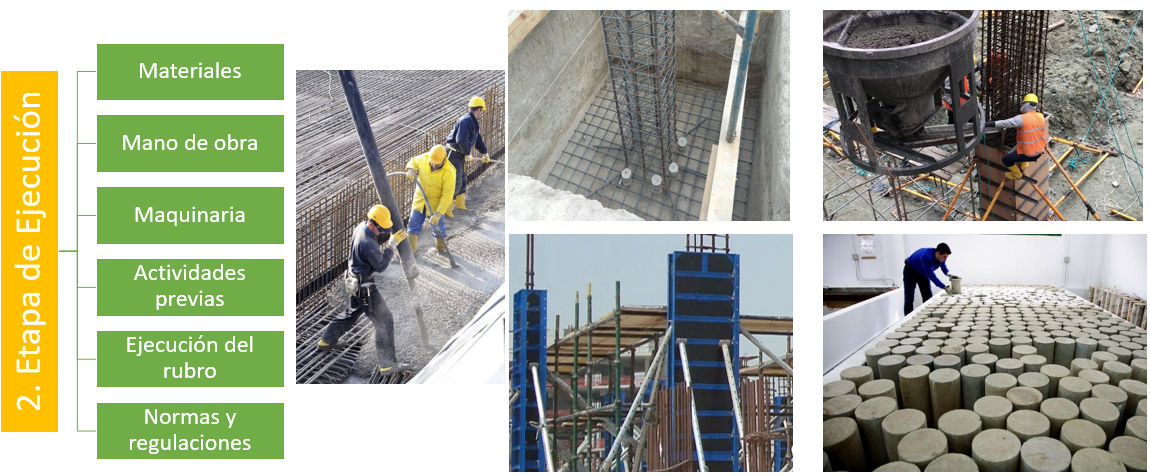 1.1.4 Especificaciones Técnicas
Etapas
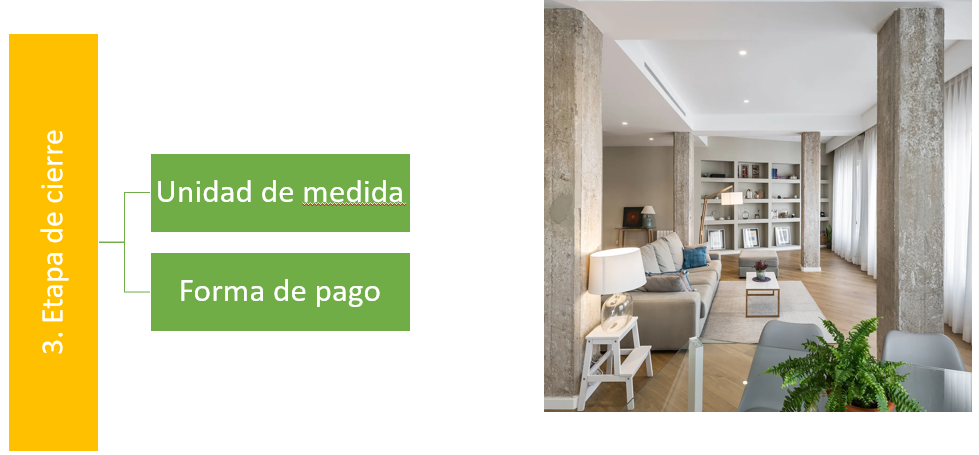 2. Costos de Construcción, Operación y Negocio
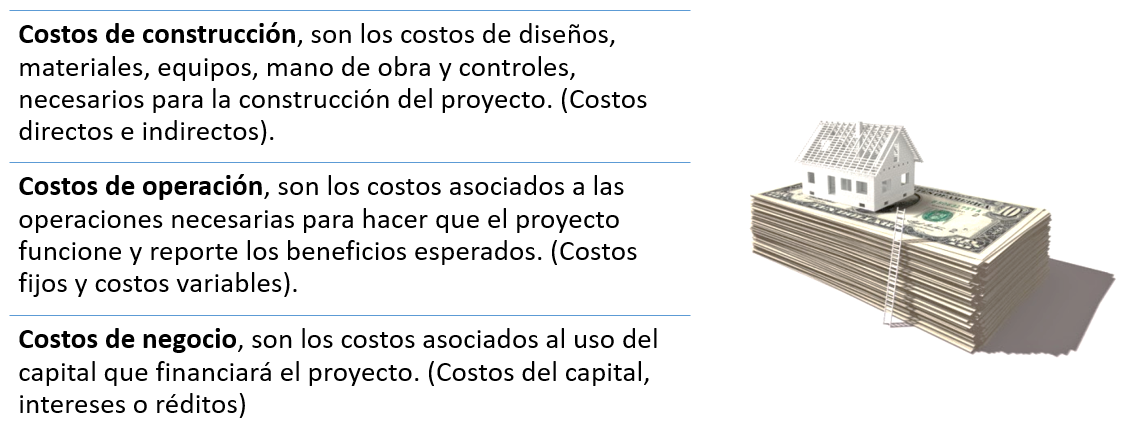 2. Costos de Construcción, Operación y Negocio
2. Costos de Construcción, Operación y Negocio
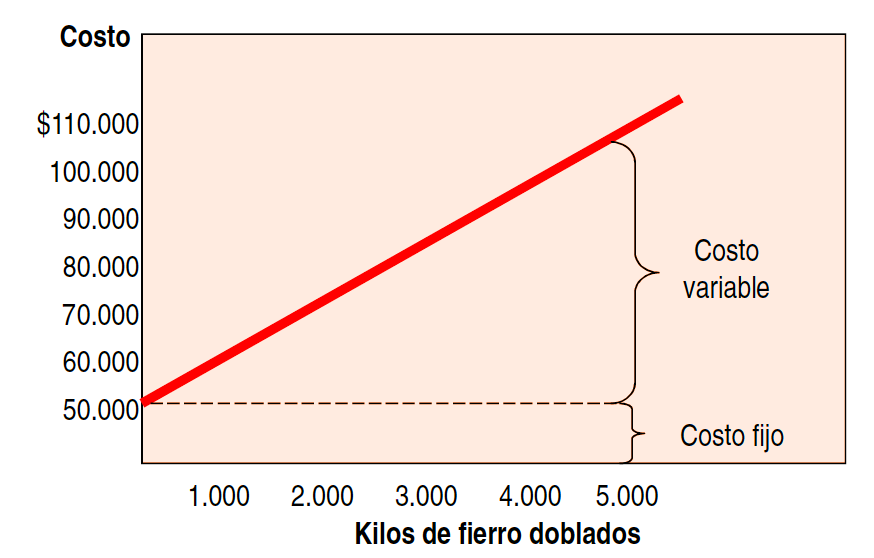 Kg. Acero para hormigón
3. Estimación de Costos De Un Proyecto De Construcción
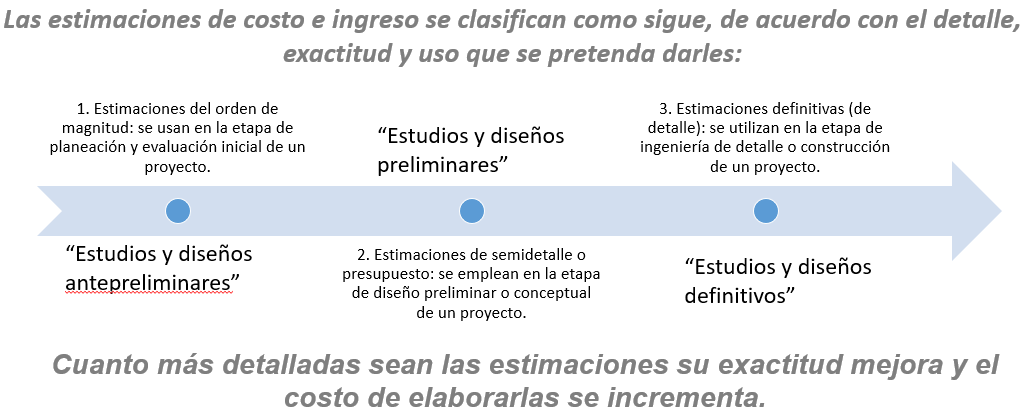 3. Estimación de Costos De Un Proyecto De Construcción
Fuentes Para Estimaciones
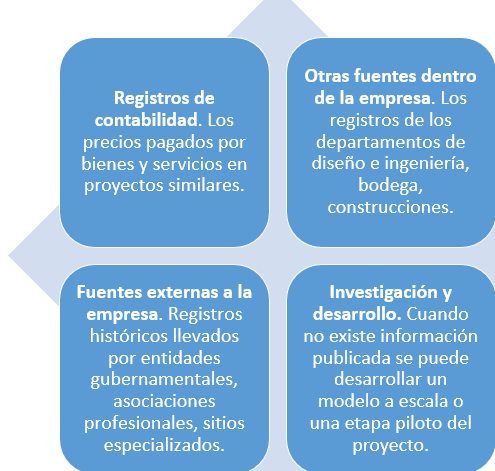 3. Estimación de Costos De Un Proyecto De Construcción
Formas De Estimaciones De Costos
3.1 Técnica de índice de precios
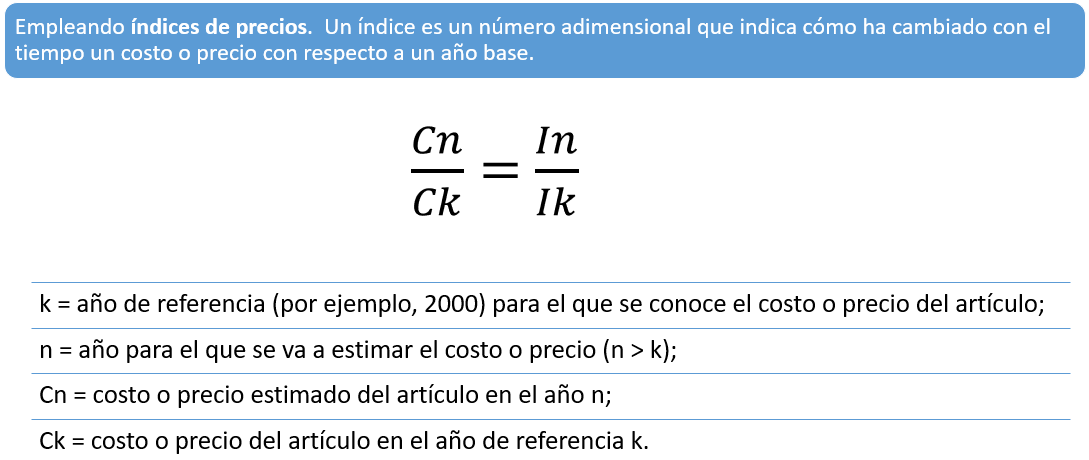 3. Estimación de Costos De Un Proyecto De Construcción
Formas De Estimaciones De Costos
3.2 Técnica de factores
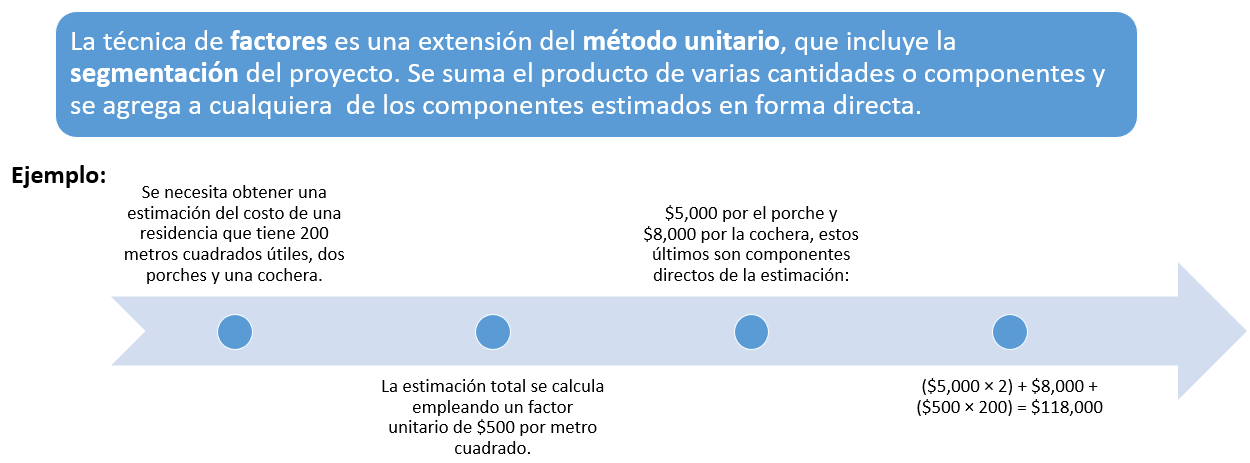 3. Estimación de Costos De Un Proyecto De Construcción
Formas De Estimaciones De Costos
3.3 Técnica de potencias
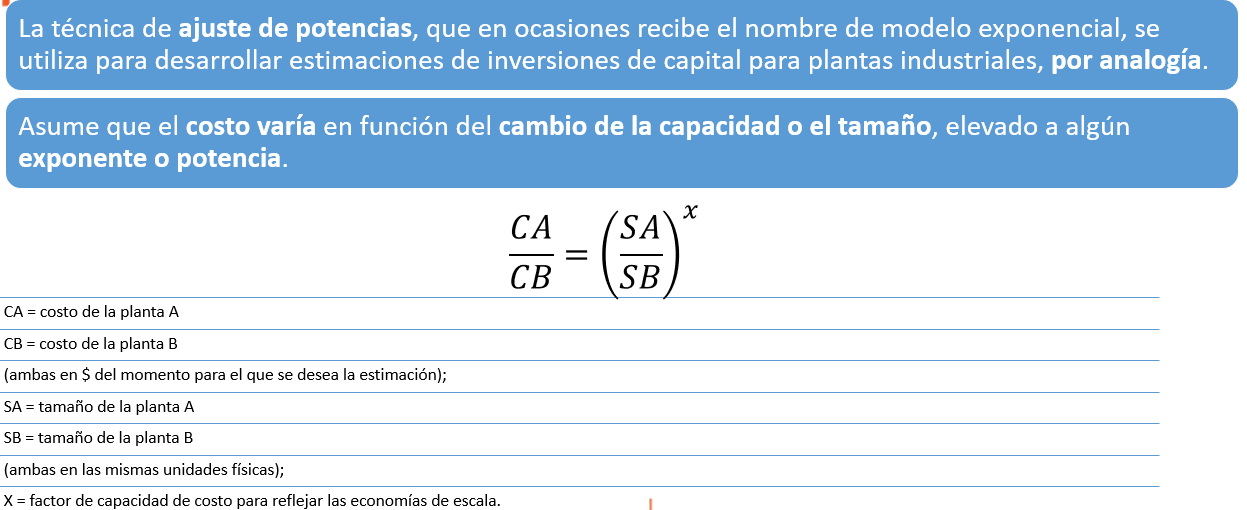 3. Estimación de Costos De Un Proyecto De Construcción
Formas De Estimaciones De Costos
3.4 Técnica de orden de estimaciones de magnitud
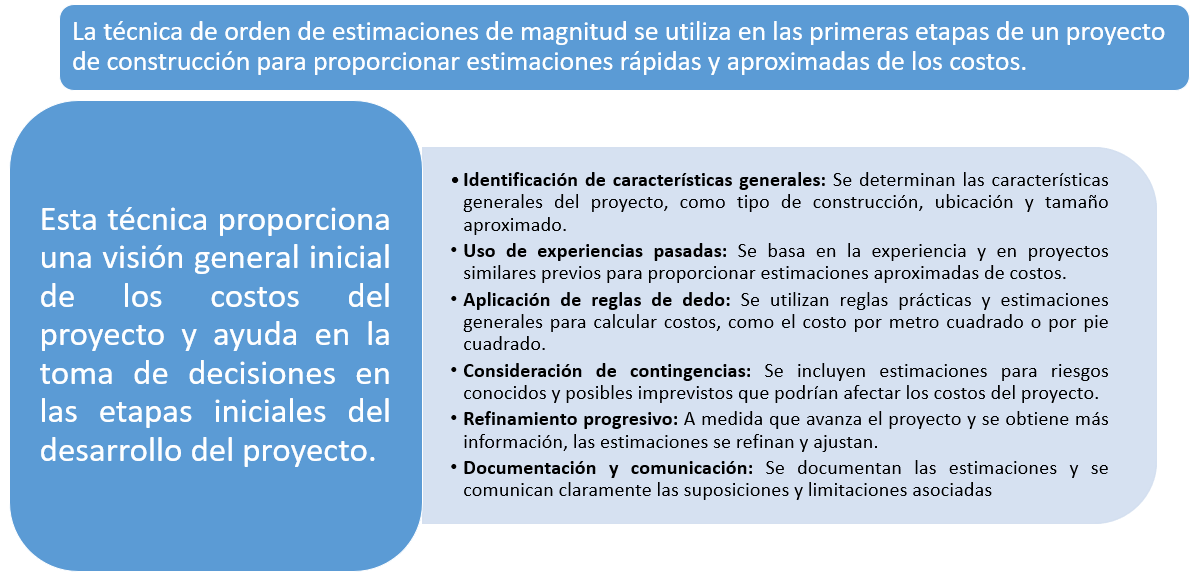 3. Estimación de Costos De Un Proyecto De Construcción
Ejercicios
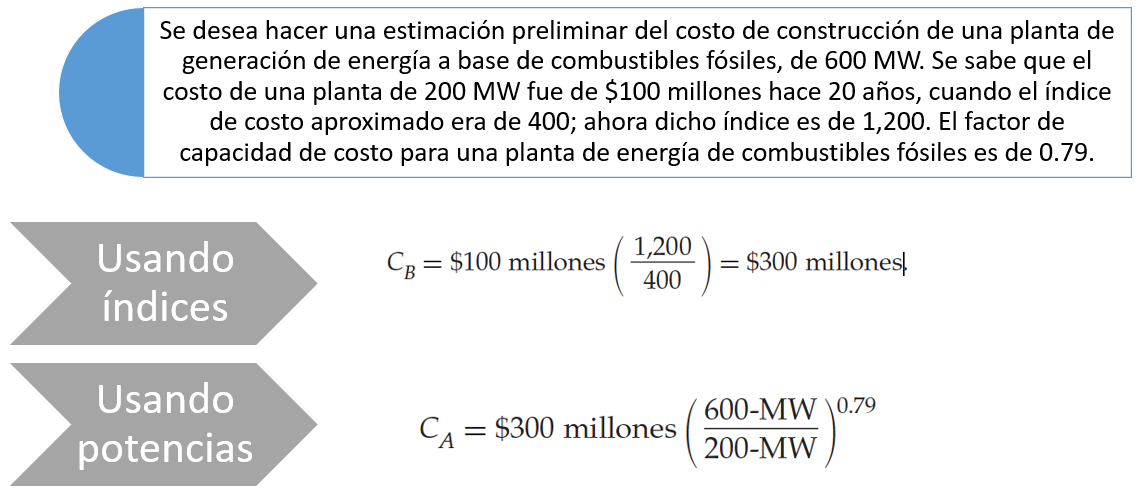 Pasos
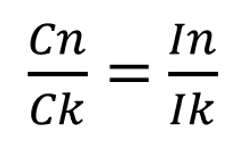 n= actual
K=pasado
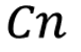 I
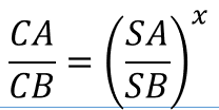 II
A,B= empresas
S= tamaños (en este caso generación)
3. Estimación de Costos De Un Proyecto De Construcción
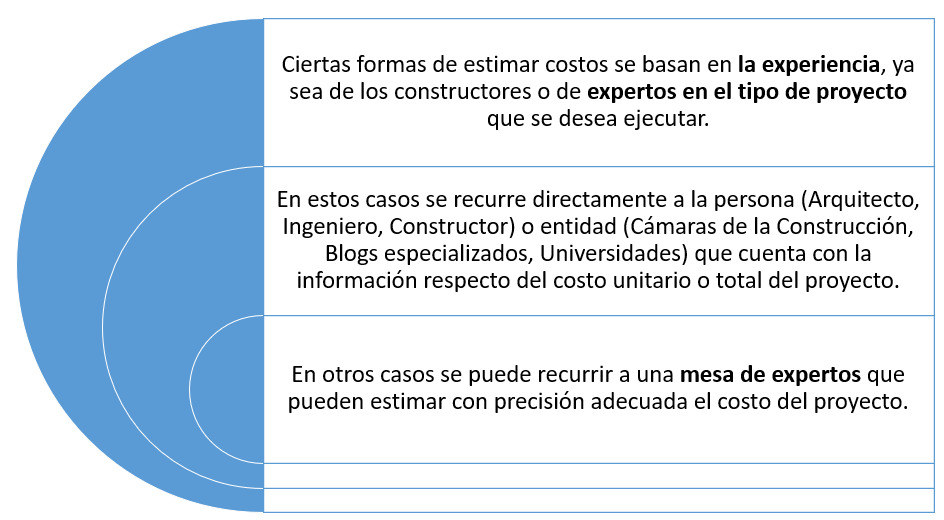 3. Estimación de Costos De Un Proyecto De Construcción
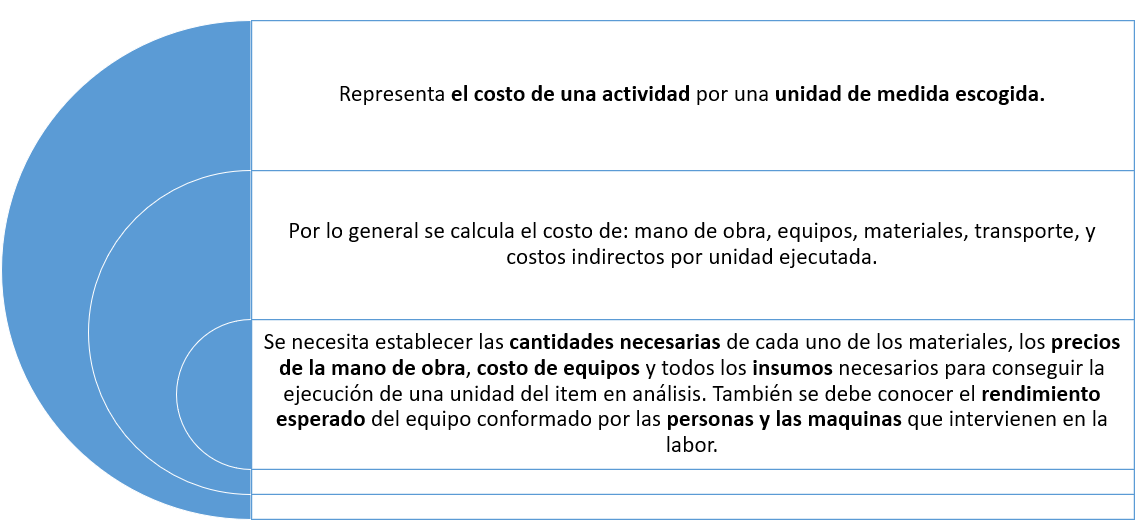 3. Estimación de Costos De Un Proyecto De Construcción
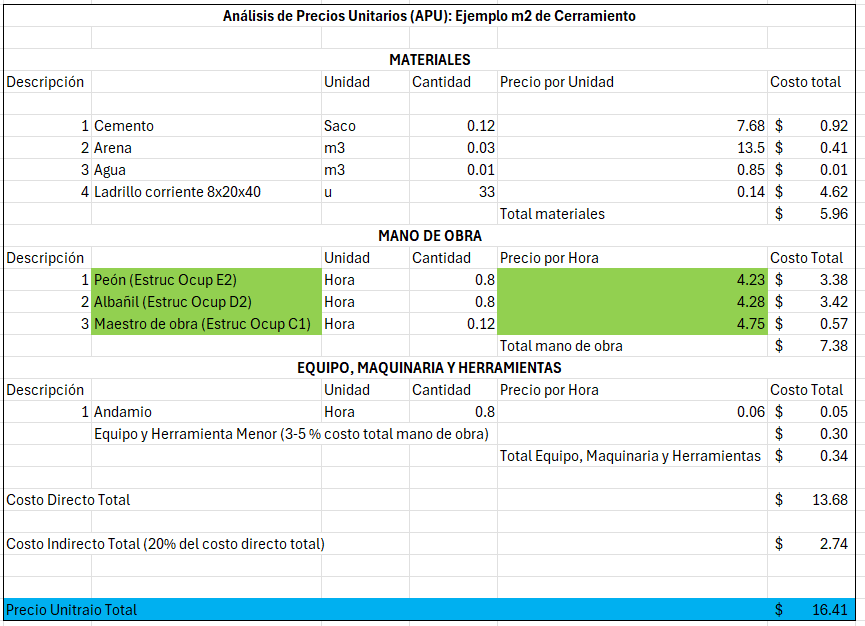 3. Estimación de Costos De Un Proyecto De Construcción
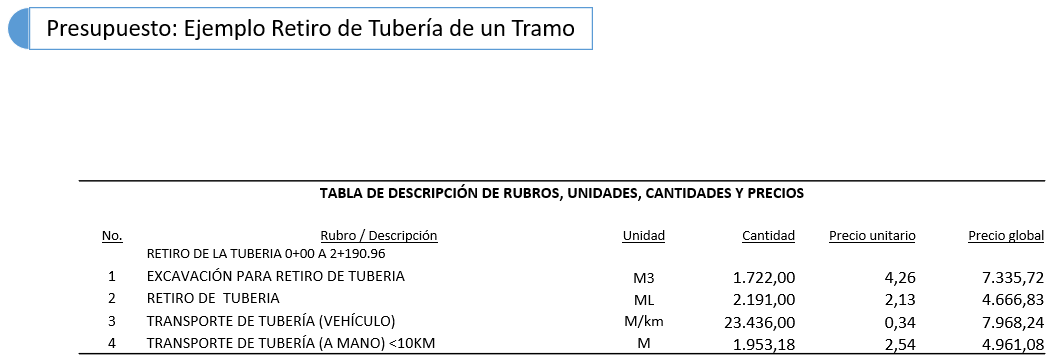 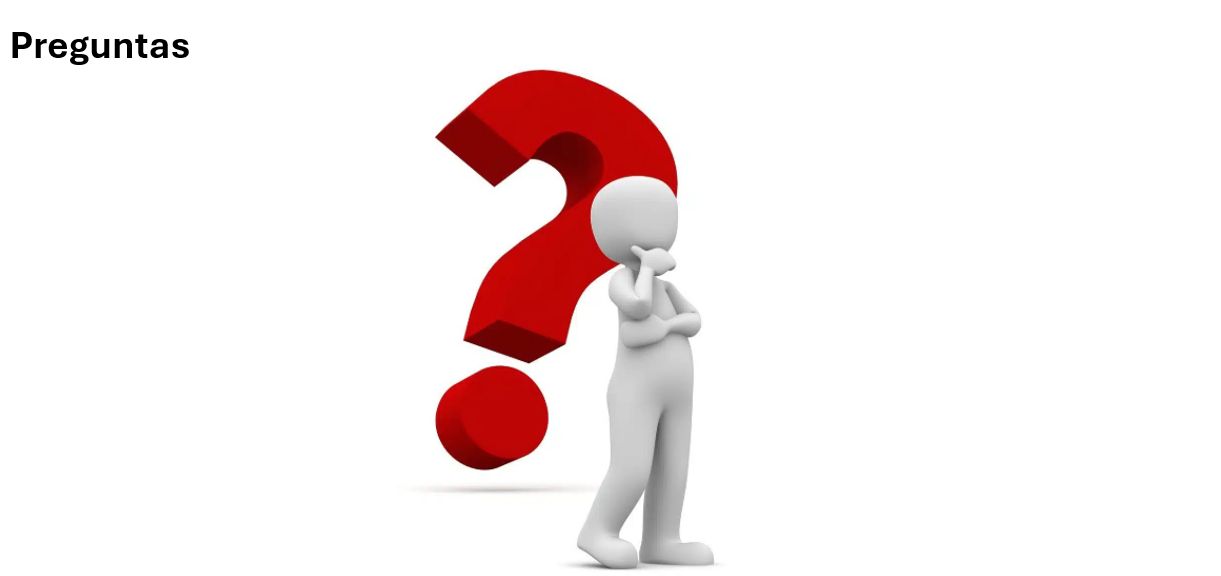